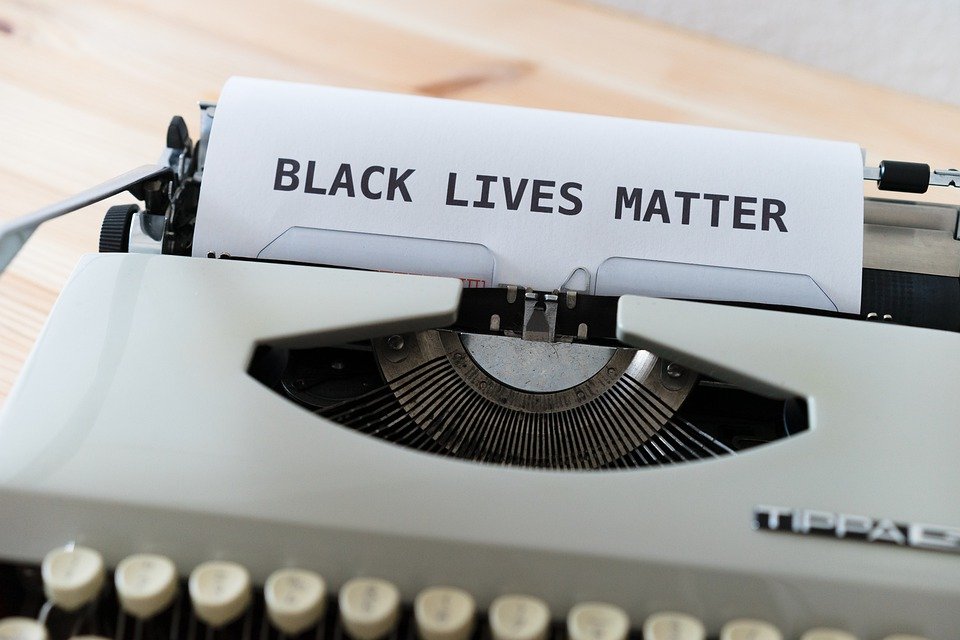 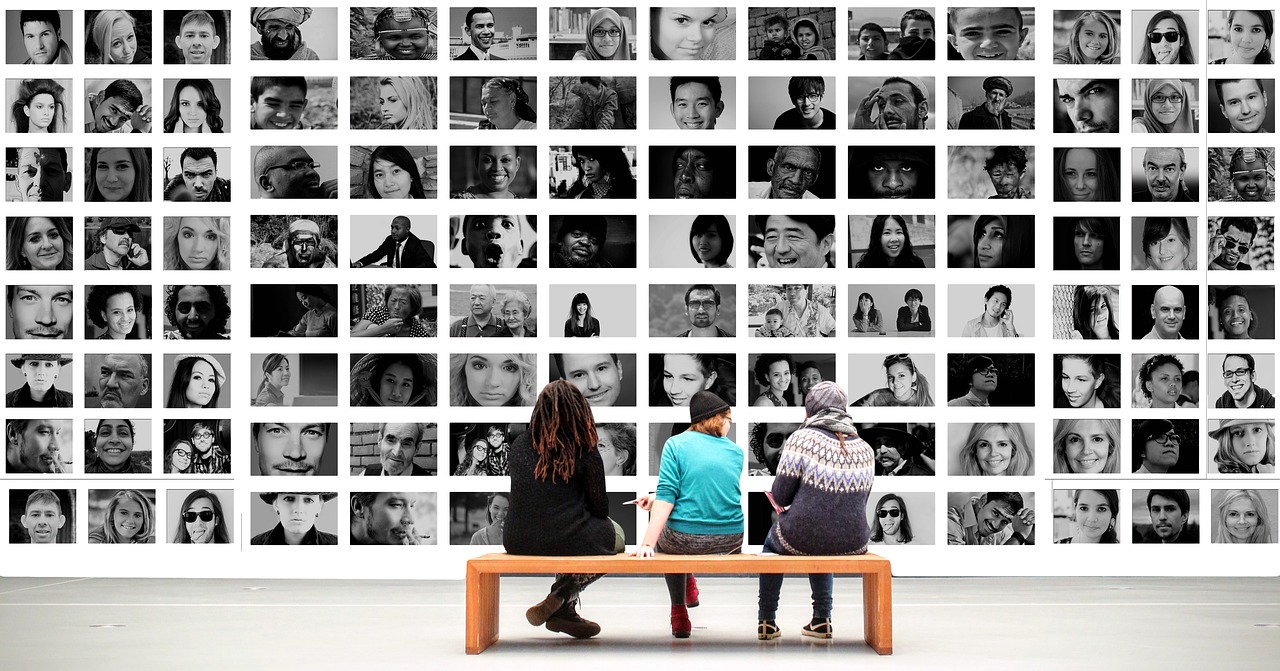 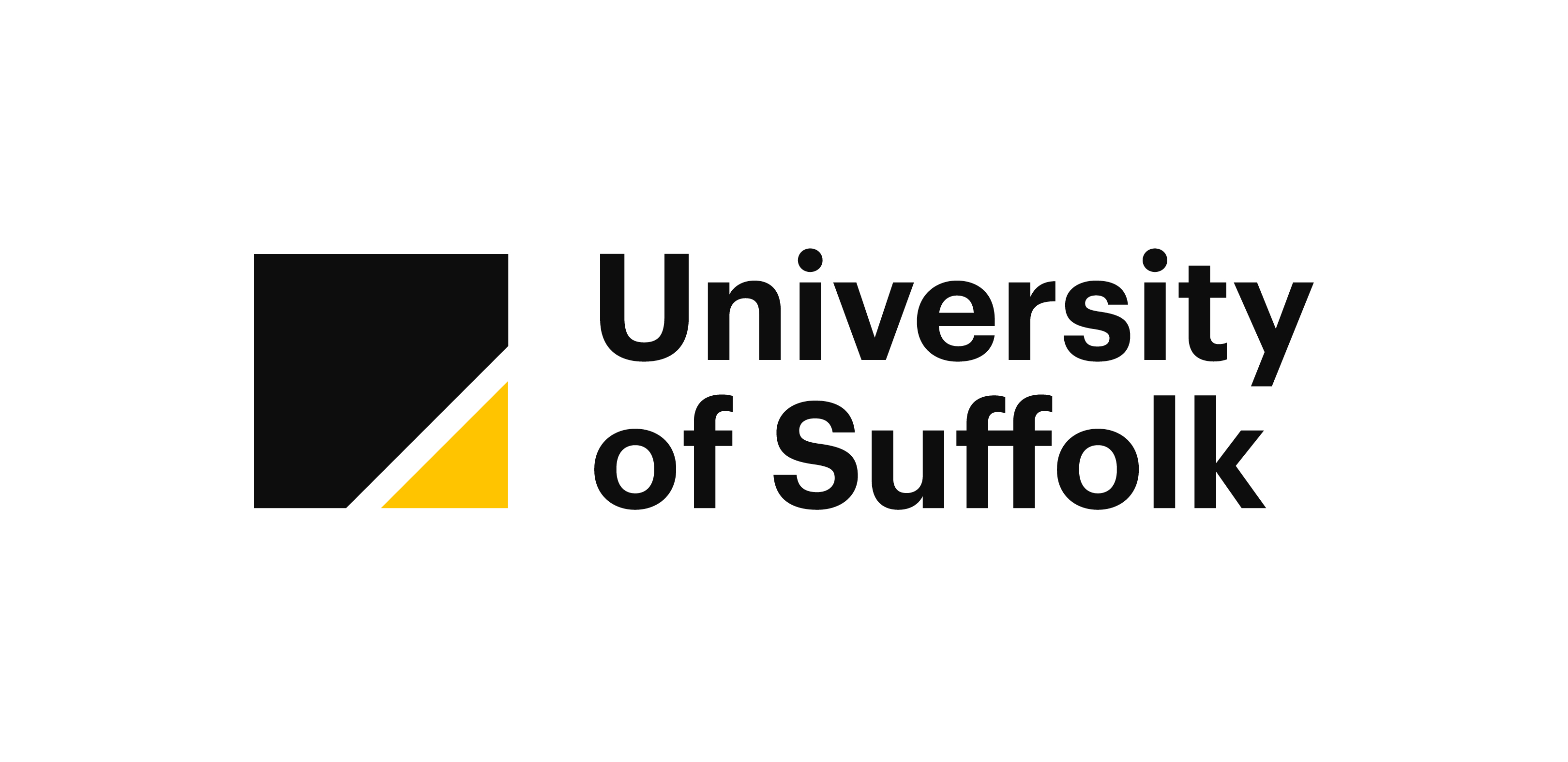 Lessons learned from how we teach anti-racism on a social work course in the East of England
Dr Sue Hollinrake, Heidi Dix and Garfield Hunt
Background to the Research
Commitment to anti-racist practice
Developing anti-racist practitioners working in an increasingly complex and changing environment
Existing literature
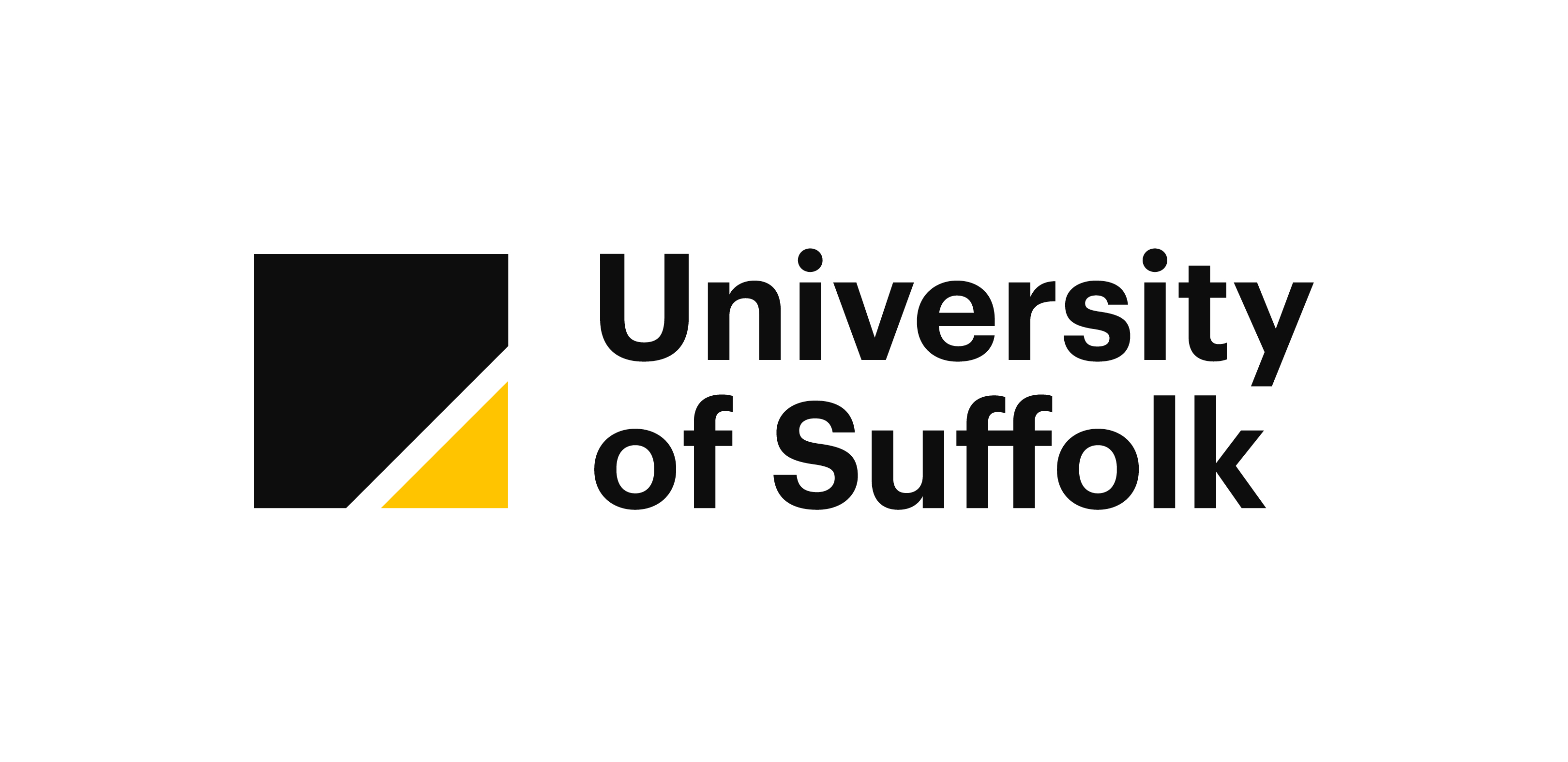 [Speaker Notes: About 5+ years ago, my colleagues and I were noting anecdotally that Black, Asian & Minority Ethnic  students avoid discussing their identity, cultural heritage, norms and values in lectures, tutor groups and in assignments and in the practice portfolio. As use  of self is so integral to social work, myself and two colleagues were interested to find out why students were not actively discussing their identity. We had conversations with other colleagues in team meetings and some concern emerged about how we teach ARP. There had been a period of emphasis on cultural competence which did not emphasise sufficiently power differentials and  we felt we wanted to focus on the experiences of Black students and find out more about them and about the barriers that appeared to be operating against their learning on the course.
I just want to briefly touch on language and  terminology and its impact on identity and the problems associated with using a generalised term such as Black, Asian & Minority Ethnic to describe a group of people that is highly diverse as it can be reductionist.  At the time, we used the term BAME, but have now moved to using global majority to recognise the difference in power the latter description has. 
Increasing movement that recognises the problems with ‘minority ethnic’ as a team, as 80% of the worlds population is non-white, shifts the power.]
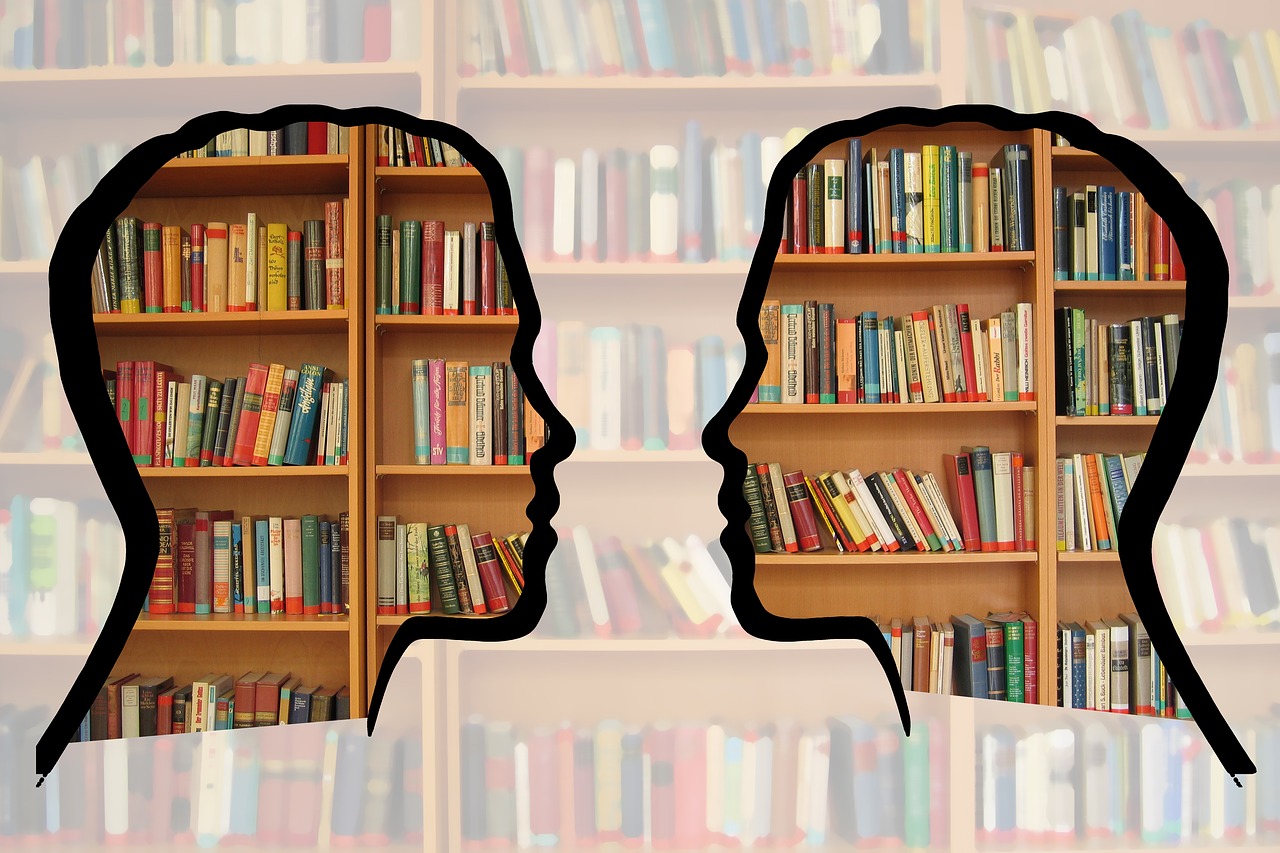 The knowledge base
Research and knowledge production – qualitative approach seeking depth and detail about the lived experiences of students
Critical Race Theory
Whiteness studies and white privilege
Difficulties and barriers for global majority students
De-politicisation of Social Work
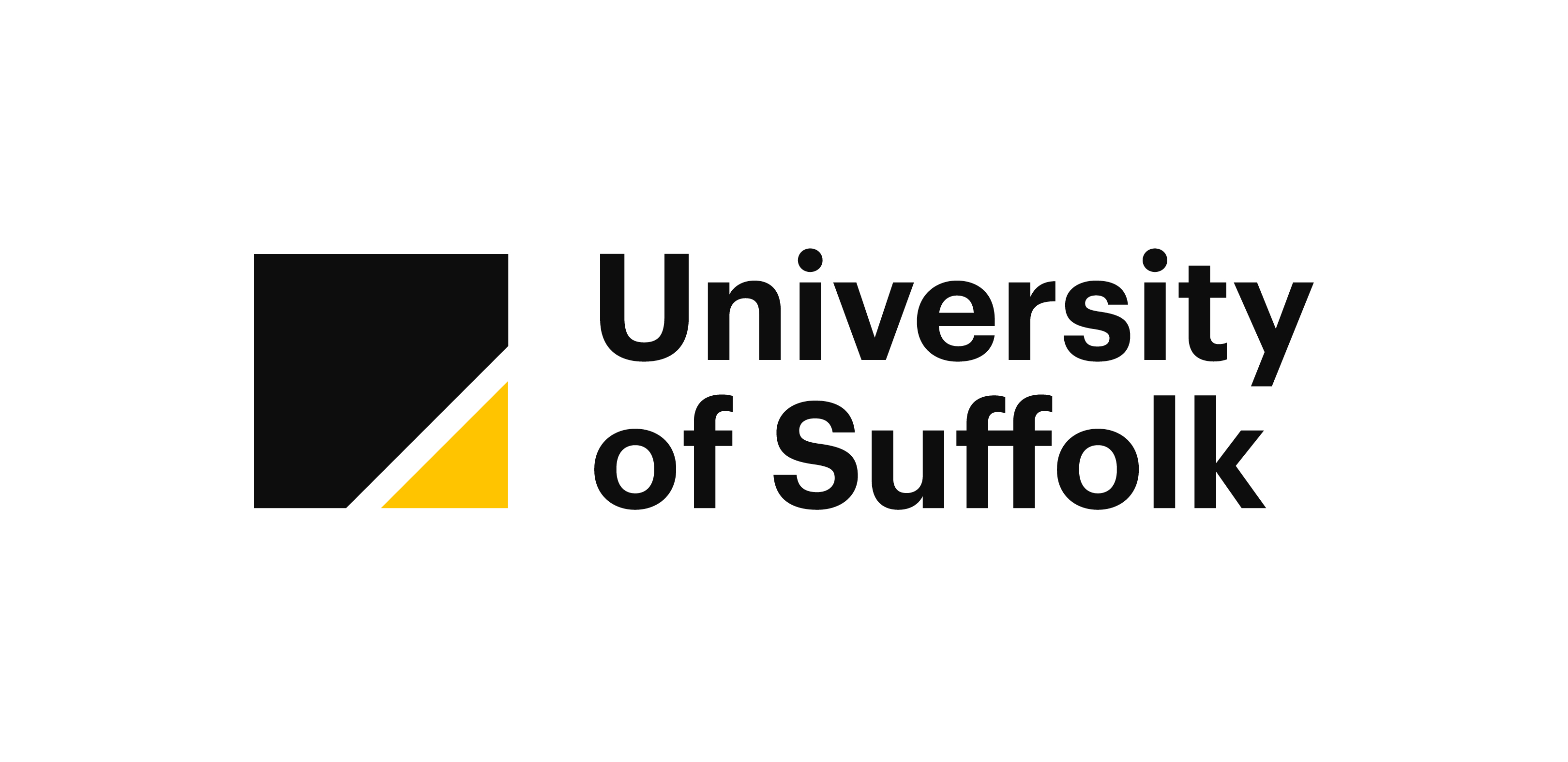 [Speaker Notes: Anecdotal evidence in the team that students were not reflecting in their written assignments (despite being encouraged to do so) on their own identities and how they interact around these with others, particularly in relation to ethnicity and culture, but also in relation to identity and diversity across the board. There was observed to be a particular reticence around discussing ethnicity. Suffolk is a very white county  - almost 95% of the county’s residents are white. There is a stronger ethnic diversity within Ipswich, the county town, where the university is based, but whilst this diversity is visible across the university, within the social work course, the student group is not very ethnically diverse, with on average only one or two students from an average cohort of 30. 
As researchers, my colleagues from the SW Team, Heidi Dix and Garfield Hunt, wanted to explore the barriers on the course to students sharing and reflecting on their ethnicity and cultural backgrounds as part of their professional identities, and look at ways of improving how we teach anti-racism on the course.]
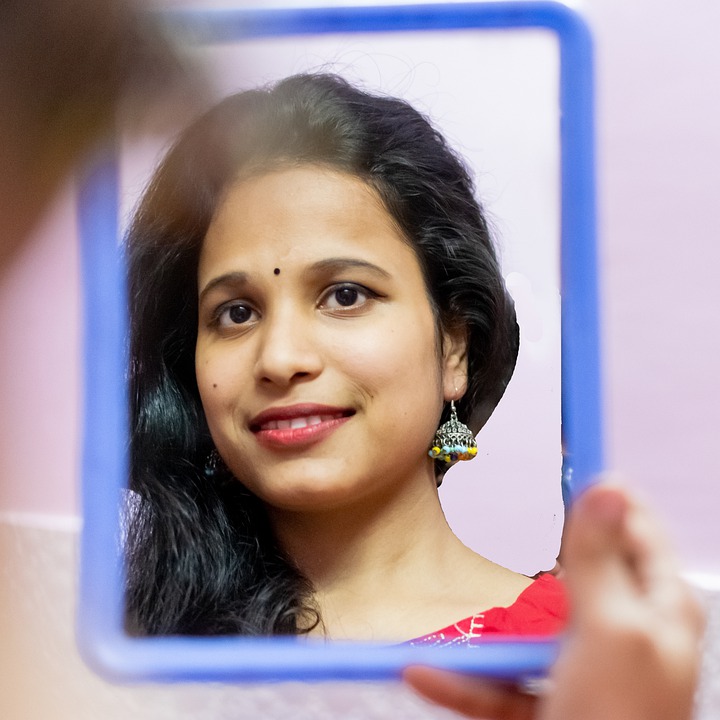 Research Title
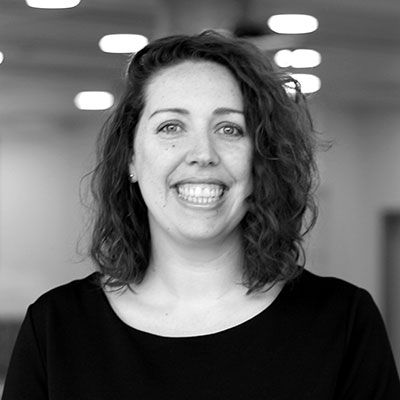 How much do BAME students on the social work programme at UOS feel able to explore their different ethnicities within the teaching and learning and assessment opportunities?
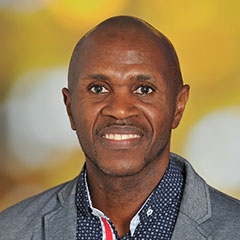 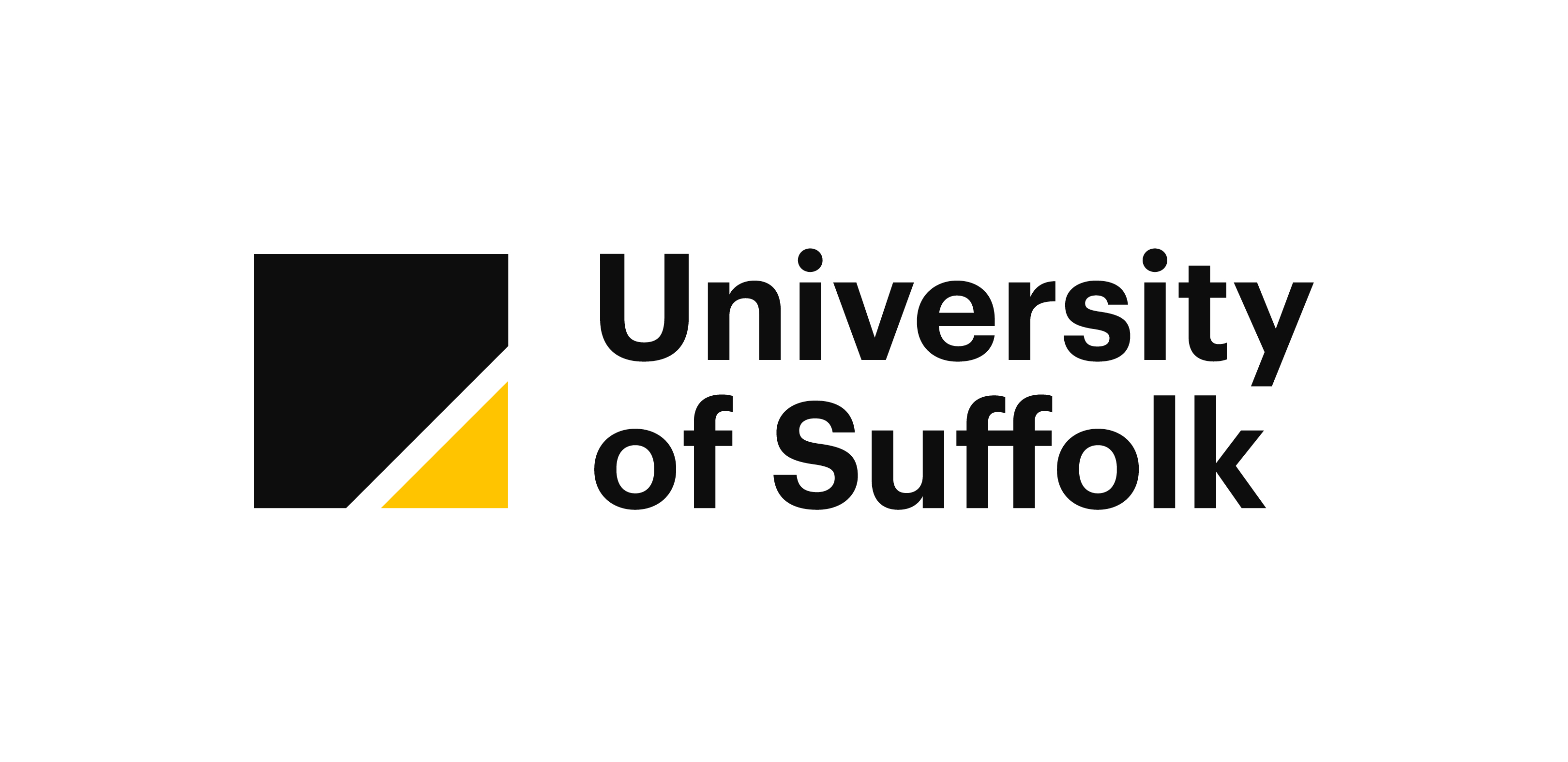 [Speaker Notes: We wanted students to be able to explore this aspect of their identity as part of their education journey.]
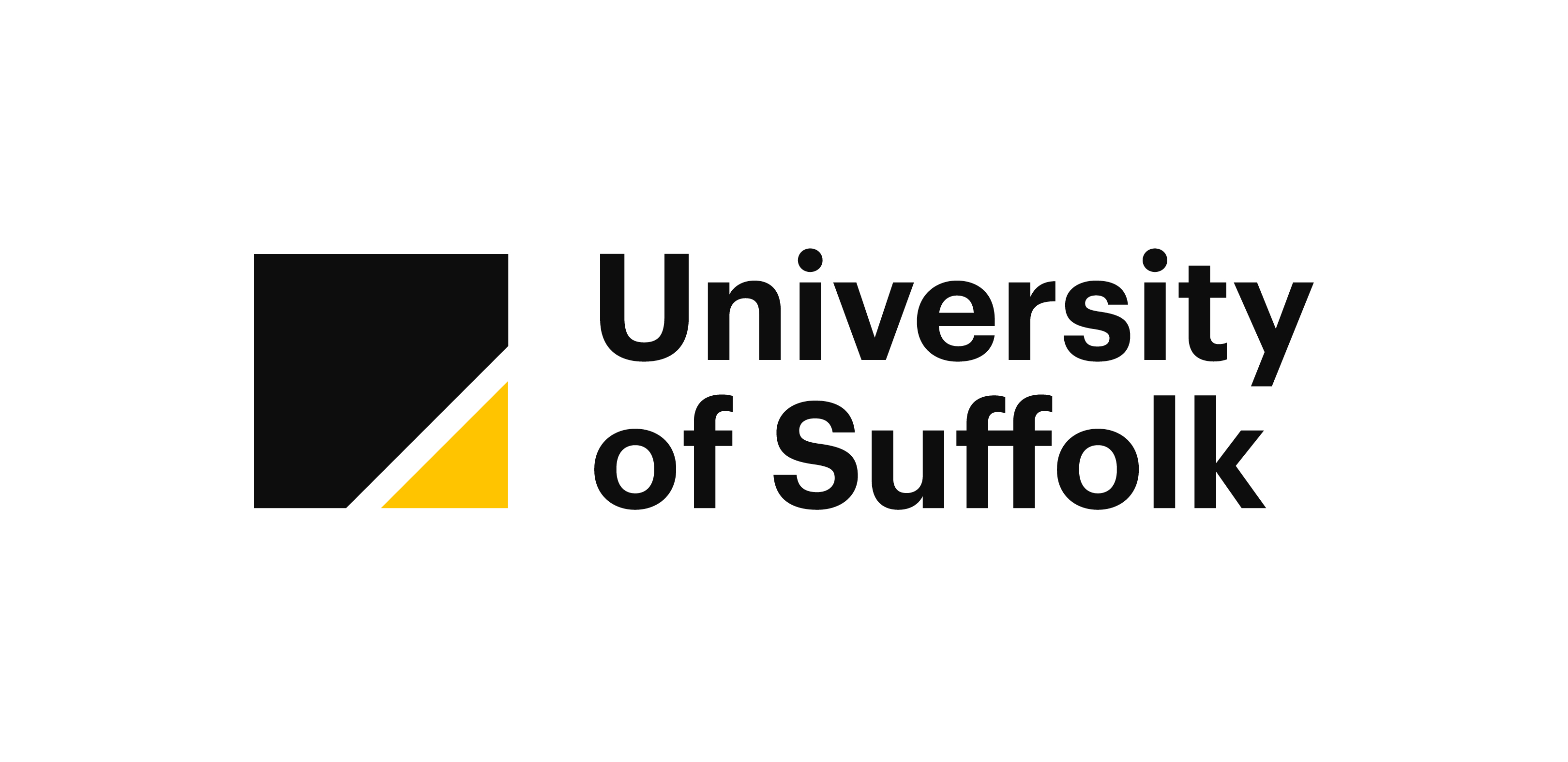 Research Aims
To teach more effectively across difference and better manage the integration of black perspectives into the social work curriculum, involving the student experience more closely.

Increase the confidence of BAME students to consider their cultural heritage and experiences within academic and practice learning.

Positively encourage teaching staff to actively engage in these processes and improve teaching practice and student experience of this.
[Speaker Notes: Aims were and are:


increasing the confidence of BAME students to consider their cultural heritage and experiences within academic and practice learning – for the benefit of all students in developing a critical approach to race and its relationship with other social divisions.

In both of the above, to positively encourage teaching staff - university and PEs to actively engage in these processes and improve teaching practice and student experience of this.]
2016
2017
Research stages - phase 1
an audit of teaching to improve on teaching content across all modules
a small-scale qualitative research project (2017), to capture student views of teaching on black perspectives and anti-racism.
a social work team development day with a consultant to explore staff attitudes and values
2017
6
[Speaker Notes: UOS, like many universities  have links with international institutions and we often have overseas social work students join our programme (Erasmus) or a semester or 2, We had a whote German student Anya Wagner who was interested and committed to anti-racist practice and so she undertook the research and this was helpful in relation to issues of power as although she was a student, she was from outside UOS and so we felt that this may enable students to be more candid than they may have been if we had been conducting the focus groups.
We held  6focus groups, one in each year (we have a BA programme).]
2021
2022
Research stages - phase 2
Decision to move to phase 2 of the research, funding application and recruitment of a research associate
a small-scale qualitative research project to evaluate changes/any progress made from last research project and capture student and PE/tutor views of teaching on black perspectives and anti-racism at UoS and within the teaching partnership.
1) Experiences of racism and their effects on how BAME students viewed interactions about culture and ethnicity in teaching sessions, on placement and in assessments.
‘I have an accent, I am automatically an outsider….’
‘I am tired of having to challenge…’

Fear of being judged
Generalisations about culture and identity
 Subtle racism, power of stereotypes 
 Do I really matter?
 Sense of isolation
Findings from 1st phase
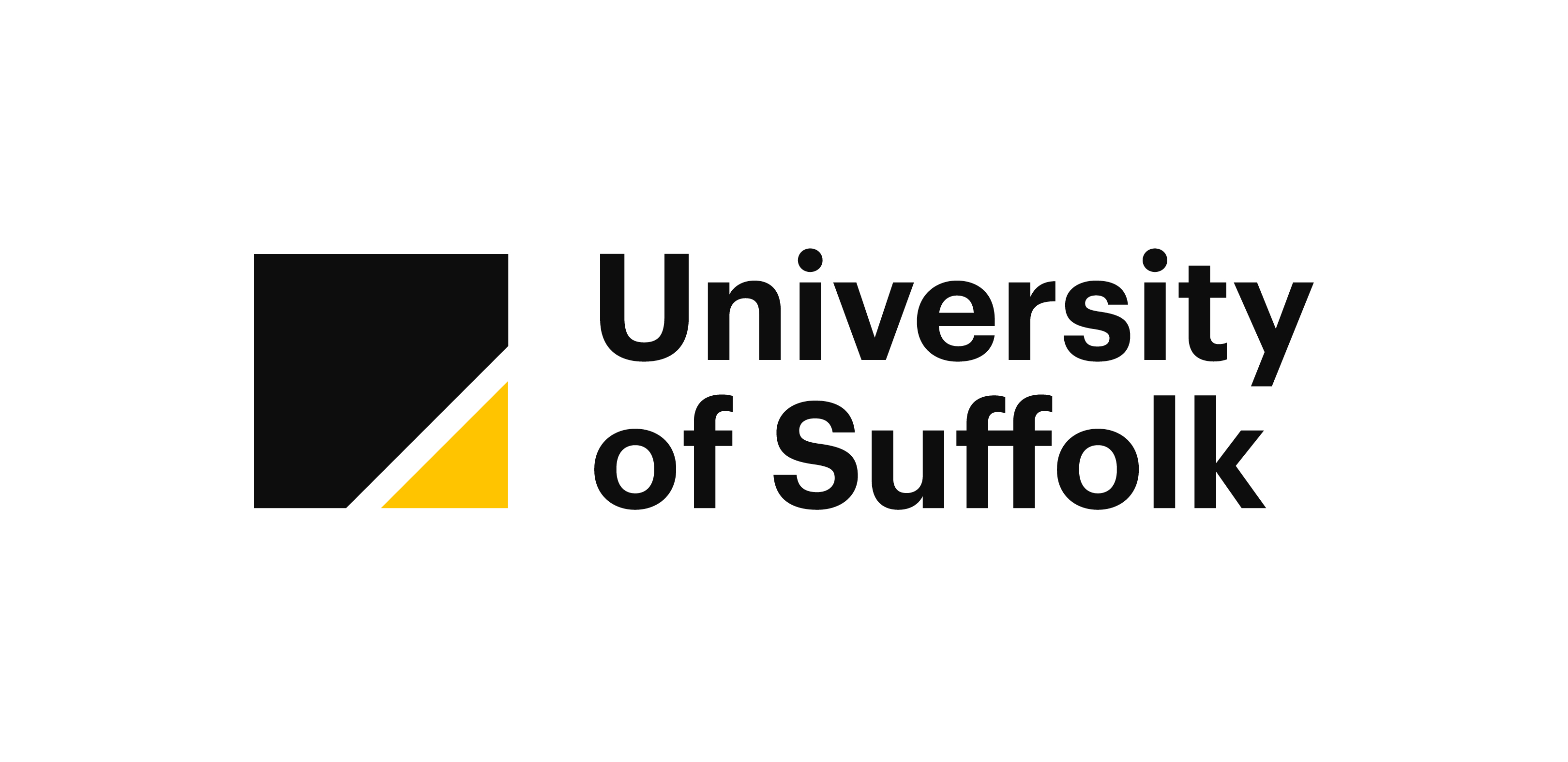 8
[Speaker Notes: There were 6 key themes that we identified.
The first one was that unsurprisingly there are ongoing experiences of racism that Black students bring with them to the course. They spoke about meaningless generalisations about their ethnicity and culture which left them feeling exposed, labeled and unfairly judged – all significant barriers to learning.

Black students whose first language was not English suggested that other Black students who have a British accent are treated better in their practice learning placements and were given better opportunities. However Black students from countries where English is the first language said that colleagues were often surprised that this was the case, or if they told people their name they were asked if it was their real name as they were surprised as it was an English name. Students also felt that white students from Eastern European countries who also had an accent were treated more favorably.

Students spoke about being tired of challenging colleagues, and other students as well as lecturers, and also a fear of being judged or labeled as being difficult. As colleagues who are Black share, black students also say that they are just worn out by the constant micro-aggressions they experience and are exhausted by these experiences.

Some Black students felt their cultural values and beliefs were not given sufficient importance on the course, and they felt a sense of indifference from white students about exploring cultural differences and similarities and pointed to a sense of isolation that follows this.]
2. Whiteness and white privilege
‘I have always been of the mind that they are no different to me’.

‘She makes me look at things in a different way sometimes’.

The need for tutors and lecturers to ensure sensitivity and awareness within a safe environment.
Findings from 1st phase
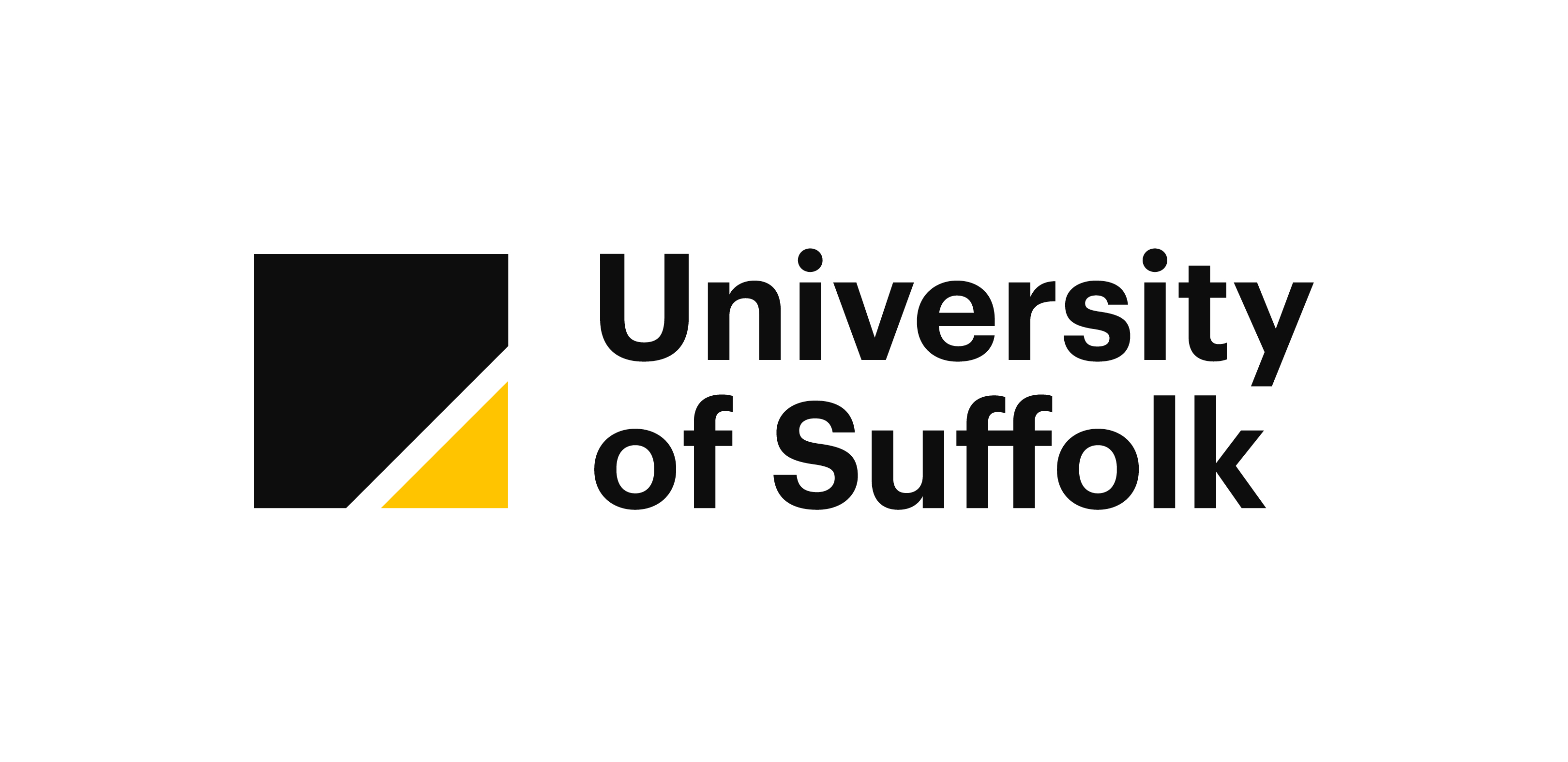 9
[Speaker Notes: There was also a diversion between white students with some taking a color-blind approach, seeming to not understand or not acknowledge their advantage and privilege – ‘all lives matter’ - and those who did recognize that there were differences and gaps in the teaching and learning environment  but did not know how to address them. Black students expressed their frustration about what wasn’t being said and explored, and white students spoke about their fear of saying the wrong thing.

One white student speak about how a closer friendship she had developed with a Black student helped her understanding of structural racism and power and privilege.

Both black and white students told us that teaching needed to be more sensitive to issues of difference and there was a strong suggestion of the need for us to develop safer spaces for this to be discussed.]
3. Teaching black history, black perspectives and anti-racism

Black history
Black perspectives
Anti-racism
Findings from the 1st phase
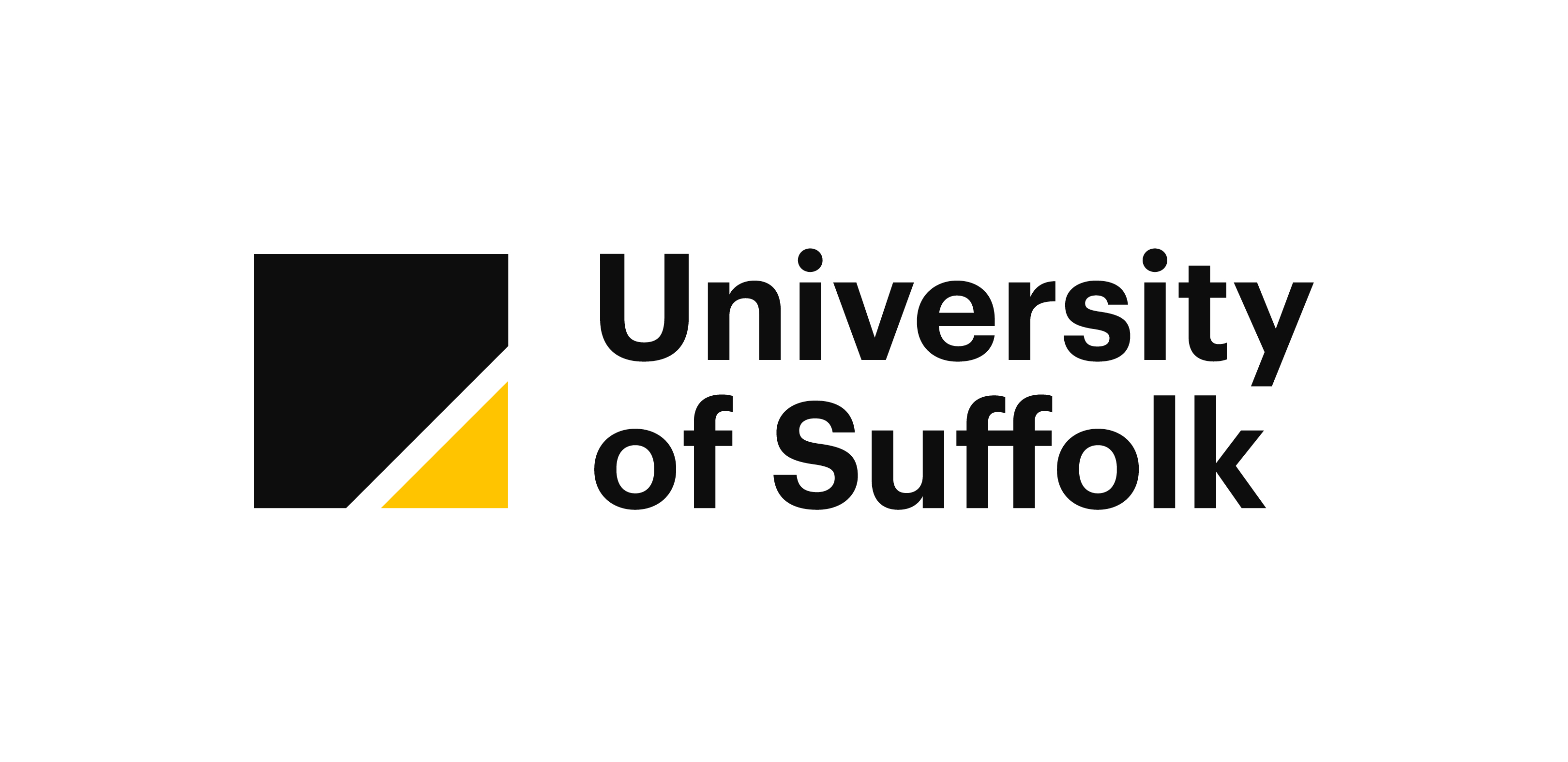 [Speaker Notes: There was some interesting stuff about how we do or don’t teach black perspectives.

One Black student described her experience of being taught black history in school which was superficially dealt with and focused on slavery and not on the achievements of black people in history and we have been hearing  a lot of similar stories in the media this year.

One Black student recounted how she felt white lecturers were trying to cover black perspectives in their lectures, but were criticized by Black students for not adequately understanding the issues (unfairly this student thought).

White students suggested there was not enough teaching on back perspectives and where it was, the delivery style of the lecturer was too stark.

This raised the question for us about white sensibilities and how much we go with this  this, but it did raise again  the need for safe, contained spaces for issues of cultural identity to be explored.

White fragility idea that white people are uncomfortable talking about race.]
4. How confident do you feel about discussing your own culture and background?
Unsafe spaces for black students ‘EVERYTIME we are talking about something we ALWAYS get shot down …’
White students’ responses – fear and uncertainty
Handling difficult conversations
Findings from 1st phase
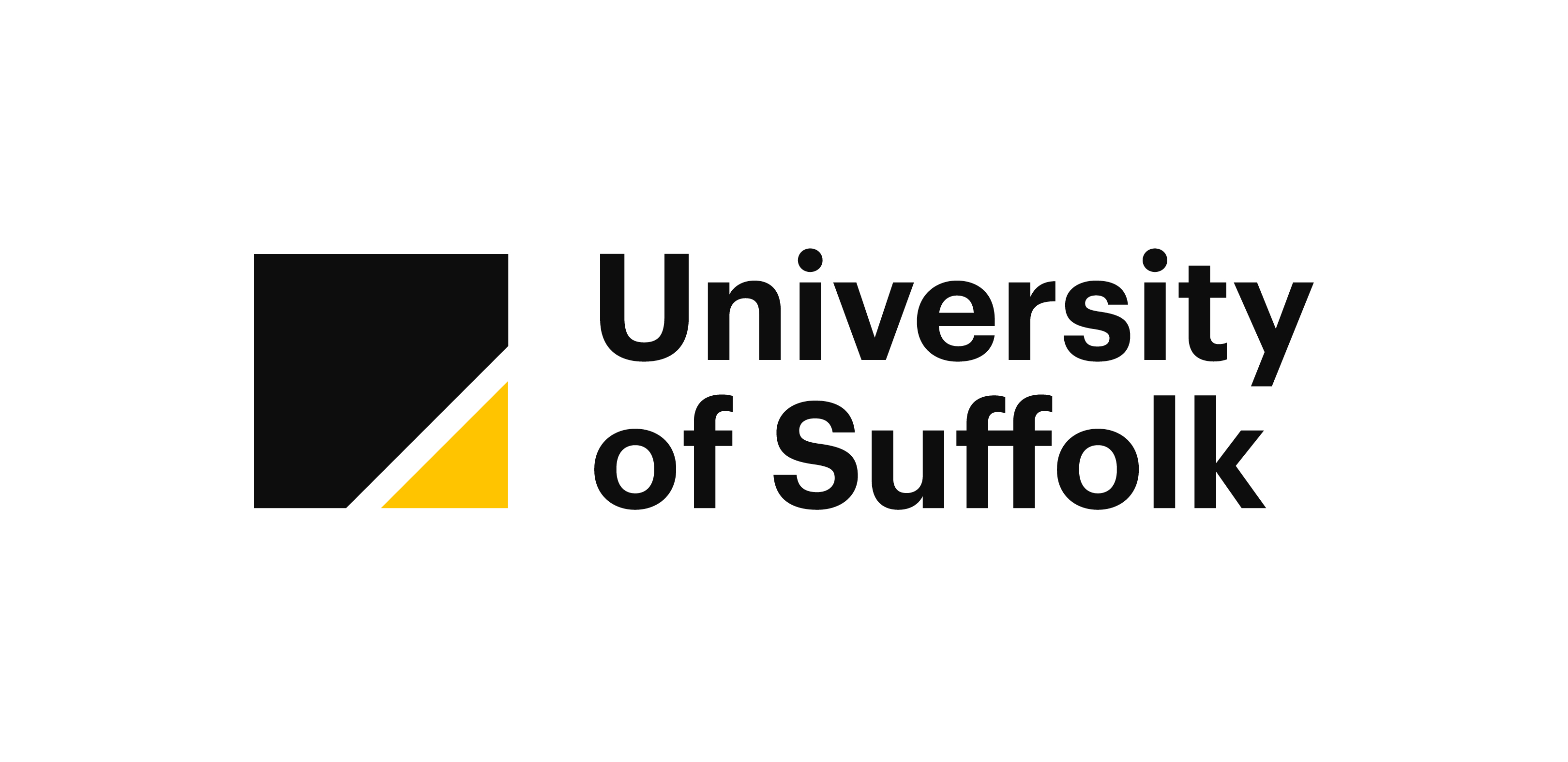 11
[Speaker Notes: Another question we asked:

There was little sense from global majority students that they felt their contributions about their culture and background were appreciated in large group discussions. 

One Asian student spoke about how a visiting lecturer reported made assumptions about her religion and culture from her dress and ascribed things to her a spart of a cultural group which she felt did not relate to her at all.

Some students said that they did not always feel safe as some lecturers took a hands-off approach and stood back to see where the discussion went. Students wanted spaces to be better managed.

Global majority students suggested that they often felt white students’ fear about not wanting to offend and so didn’t ask any questions, whilst they wanted to explore issues of identity with them.

Some White students felt blamed and/or guilty and ashamed for historical atrocities and felt this was a burden that wasn’t sufficiently explored. White Sensibilities – uncomfortable so our defences kick in, e.g. guilt, hurt, anger, tune-out – linked to white privilege.

This suggested that there was little meaningful communication between the groups.]
5. Areas of tension between cultural backgrounds and the expectations of professional practice.
‘like…you know…you would be painted with this brush.’

‘I don’t know what other people are going to be there, and that is something on my mind, which other students, you know, white students, it probably won’t even cross their minds.’
Findings
From 1st
Phase
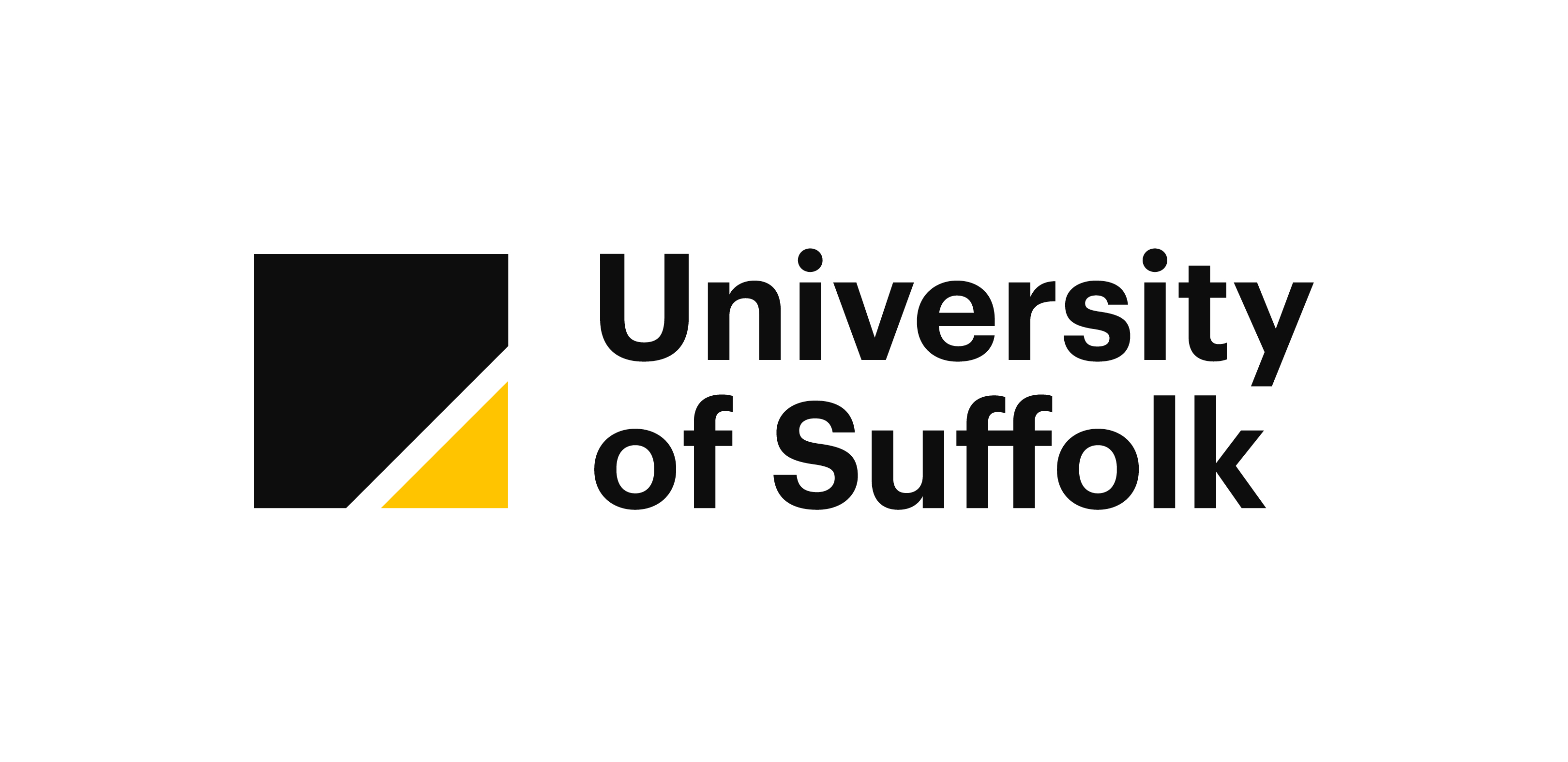 12
[Speaker Notes: Some students talked about powerful stereotypes and so because these students seemed to think that there was little interest in cultures other than the dominant culture on the course then it was difficult to explore in any meaningful way the tensions that may arise between cultural background and expectations of professional practice and were therefore not exploring this within their academic work due to a fear of being judged.

Global majority students commented on their anxieties as to how they would be received and viewed on their practice placements and some felt they had less favourable opportunities.

Didn’t have any spaces where this was discussed and certainly didn’t feel that the practice learning placement was the space to do this.]
Findings from 1st phase
6. Improving the student experience of teaching black perspectives and anti-racism  on the course.
Discussing white privilege more on the course
Safe spaces
A more sensitive approach
More balance and focus on differences and similarities to promote coalition
Whose responsibility?
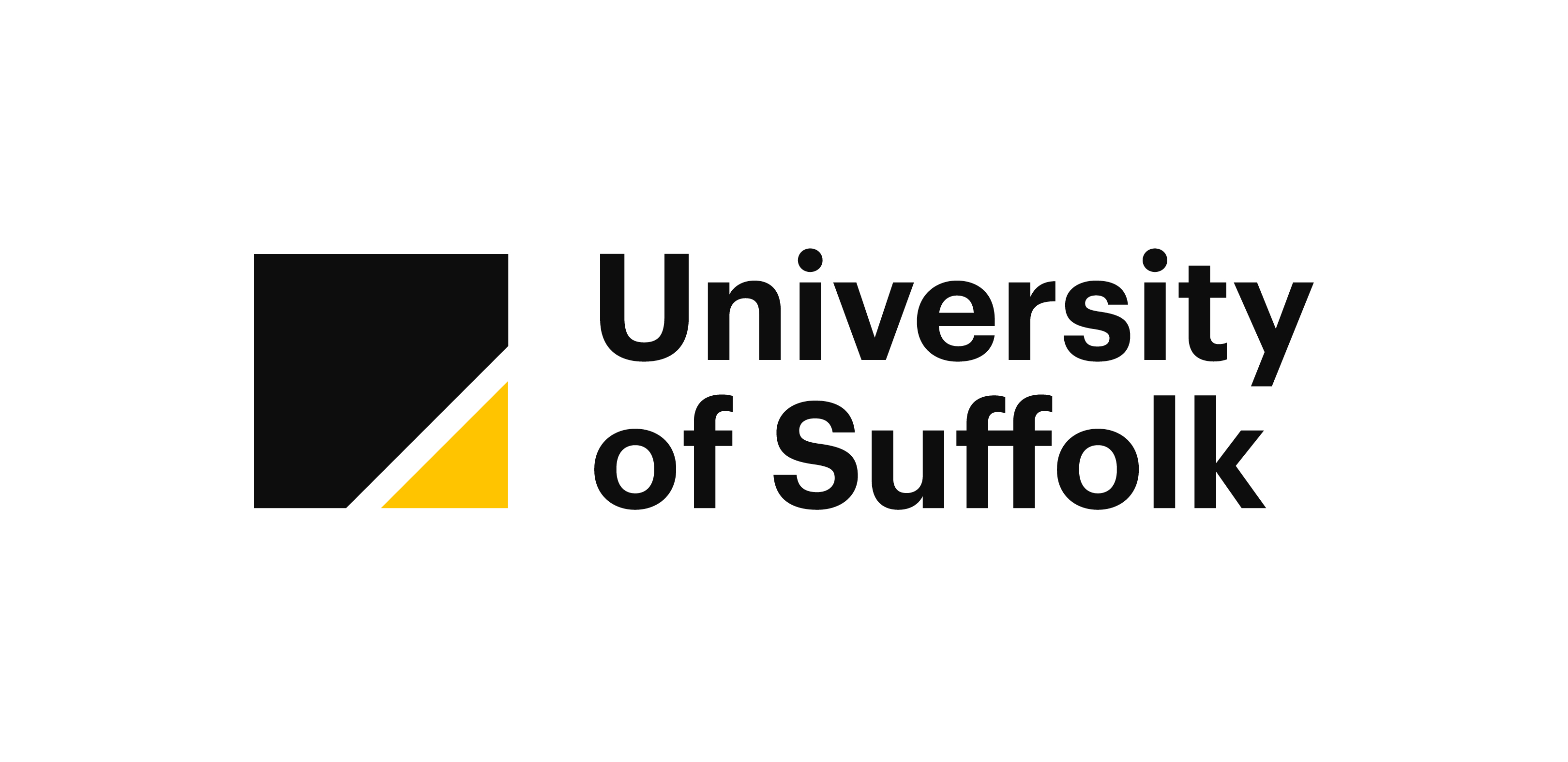 13
[Speaker Notes: There was a strong sense of motivation for change from global majority students who felt marginalized by the dominant white perspectives that prevailed.

Both white and global majority students felt that ideas of white privilege needed to be explored by white lecturers as if it was led by black lecturers the issues could be dismissed as coming from a personal perspective.

Interestingly, global majority students did not feel that a support group would be helpful, rather they stressed the need for more sensitive and inclusive spaces where issues of similarity and difference could be explored. ‘Didn’t want to be othered’. So we were doing with not too again!

Some white students also felt they had a responsibility to promoting change through their behaviour and contributions, both spoken and written,  but strongly felt that this needed to be modelled by white lecturers who need to ‘walk the talk’.]
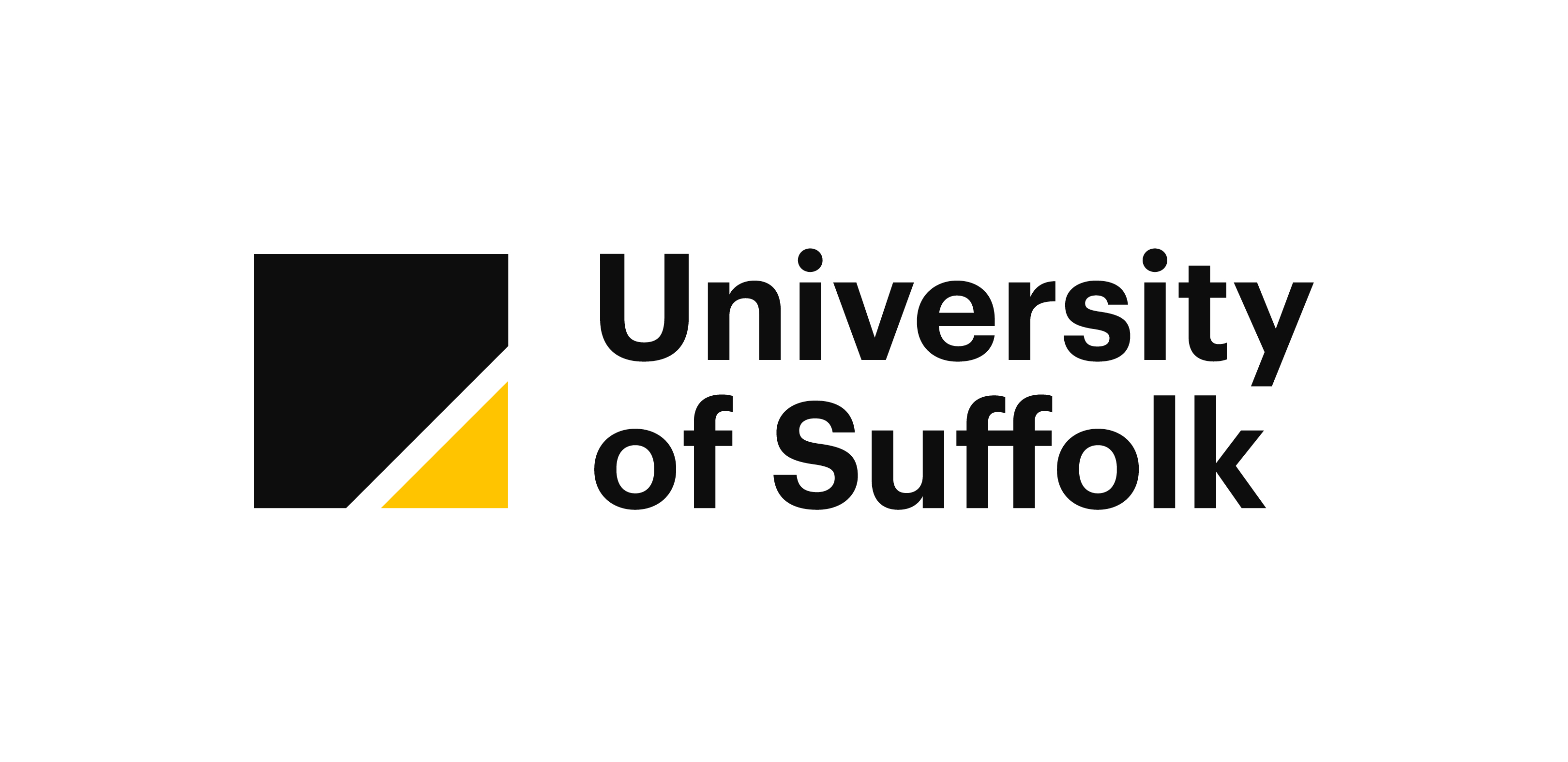 Learning and changes
Practice Educators and the Mandela Model (Tedam 2012).
Impact on workforce development
Increased exploration of ‘whiteness’ within the curriculum (and structural and hegemonic challenges).
Safe spaces – tutor and lecturer competence to ‘contain’ emotional aspects of learning.
Training for members of Social Work Voices
Reflexivity – understanding of one’s own cultural location-past and present contexts.
Scrutiny of our Practice Learning Processes
[Speaker Notes: Learning and changes

So there was lots for us to think about and these are some of the changes we have made:

Introduced the Mandela model into our learning agreements to help to explore issues of power between Pes and students as a tool to help to make these conversations explicit. Many of you will be familiar with this, as it is also a great way to explore issues of similarity and difference more generally. Look at in a moment

Shared research across the teaching partnership which led to unconscious bias training being commissioned by one local authority
been picked up in practice environments (inc research informed practice events)  

We built into our Prep for Practice module in Year One designated workshops to explore whiteness and white privilege as well as providing safe spaces in smaller tutor groups for this and black perspectives to be discussed.

A specific assessment was introduced  - black identity and white privilege essay - brought out student potential - including less confident students  (confirmed by EE feedback) - and from here  

Used by the University’s anti-racist collective. Achieved anonymous marking and degree awarding gap not attainment gap.

Heidi co-produced some training for members of SWV (service participant-led group that contributes to teaching and learning on the course)

Developed our QA processes such as our Practice Assessment Panels to explicitly consider the impact of structural racism for those students who are struggling or have been recommended a fail by their PE

Teaching partnership – equality plan. Black country worker examples, encourage participants to find out their org policy response to racism from Sus.]
2nd phase of research
Includes Practice Educators (from within the Teaching partnership and Independents) and tutors at UoS
Questionnaire for PEs and Tutors - potential of over 100 respondents - 18 responses
Focus groups and individual interviews for the three cohorts of undergraduate students
Interviews and focus groups carried out in February/March 2022
Questionnaire sent out in February 2022
Data analysis and findings
Qualitative findings
Themes from focus groups and interviews
What’s working well? 

Teaching for anti-racism, CRT and experiences of racism
‘ They all seem willing to learn about racism, and I think some have even acknowledged that they have been racist in the past.’ 
‘Umm, I think it’s taught quite well. The anti-racism is brilliant. It made me realise that I have the right to feel the way I feel.’
‘so I already know the history of it, but feedback from other students in my class suggests they were never taught it and it was an eye-opener for many of them.’
Diversifying/decolonising the curriculum
Students recognised there had been a move to a more diverse curriculum
Findings
Increasing confidence for some students
‘I didn’t feel comfortable before we had the modules. I thought, oh, what I say might be weird to other people, but then I became more at ease with my identity and culture after that, er, the lecture on anti-racism and black perspectives. So, I do now feel quite comfortable.’
‘I think I would be quite confident, yeah. The lecturers have made me feel confident that I can do this. I’m going to go back and say it’s the empowerment we got from that lecture.’
Increasing fears for others
‘Sometimes you can leave the lectures, I don’t know, maybe feeling a little down and like you’re in the wrong a bit. I don’t know, I just leave the lectures feeling a bit disempowered I suppose.’
‘ ‘I struggle to know how to put some things into words, in a way that’s not going to offend people. I think that’s my struggle. I’m curious, and I want to be curious, but I equally don’t want to upset or offend.’
Findings
What requires improvement?

Group dynamics and micro aggressions 

Isolation of black students, linked to micro aggressions and silencing - 

‘during the induction, because I came into the place, and I was made to feel like I am an outcast, that really demoralised me…’

‘they are not integrated in to the class, into the teaching. There were always little cliques (of white students)’

‘You are not going to be allowed into the clique, and you are left alone.’ 

‘this is the area of most discrimination. In the group work you'll be surprised, most times, the black or the minority people end up doing their own presentation alone’.
‘I'm just talking generally. So, because of that, you’re always careful about what you say or what you do. As a minority you always have to be careful.’
Findings
Group dynamics and micro aggressions -

‘It’s taught well, but more needs to be done in reality.’

‘body language shows it, because they know that if they say it to you verbally, you could pick them up on it. From their attitude and their body language they show it to you. So yeah, we are not wanted there, you know, or they don't want your comment. This mostly happens when you are in like group work, nobody wants to be associated with you.’
‘There are many ways you see it, like when you come to the class, you take a seat, nobody wants to sit next to you. Then they sit two seats away. This is so glaring.'
‘she used to complain about it, that when she was the first to answer questions in class other people were making funny noises….’
Findings
Isolation of black students compromises a safe environment for sharing -

‘I do think the tutors try to create a safe environment, and they do say at the start of each lecture that we can voice any problems. Personally, I’ve never really done so, but then I’ve not felt the need to. I guess being the only person of non-white heritage might make it a bit weird for me. I don’t know if that makes sense?….I think if there was a more diverse student population, then I would feel more comfortable in sharing my own identity in class.’
Findings
Lack of diversity in student cohorts leads to isolation  - 
‘the loneliness of one’
Recruitment, retention and diversity
‘I just think, ummm, if there was more diversity, and they made an effort to look into why people of different ethnicities were not signing up to the course, then this would be a good thing.’
Geography influencing lack of diversity
Findings
Language

One student thought that there was insufficient tolerance of those for whom English was their second language;
‘For some of us, English is not our first language. This can cause discomfort which some people do not understand………because others do not always understand, or take time to understand what I mean. I think my English is OK, but it is my second language so sometimes it isn’t perfect, and this can lead to misunderstandings.’

Anticipated racism in placement -

The prevailing ‘whiteness’ of the county led one black student to say that they anticipated potential racism in their practice placement;

‘but also, because of my skin colour too, I don’t know, I just think there would be, you know, some perception that I wasn’t up to the job.’
Findings
Safe spaces - 
1-1 more than group settings and varying levels of confidence for risk taking in talking or writing about identity and racism
I think if there was a more diverse student population, then I would feel more comfortable in sharing my own identity in class.’’

‘Everyone brings their own individual biases. Most of the lecturers are fantastic, and you can go to them with any issues, and you can have those conversations. I would say, though, they tend to be better one-to-one, where you can voice that opinion without….I don’t know, it’s just easier.’

‘I’m more confident to discuss my own cultural background in individual tutorials because I feel this is a safe space to talk about it. However, in group tutorials, because I’m the only black student it’s not so easy. …….I would not feel confident in a group setting because the other students cannot relate to me.’ 

‘But I don’t think that  (being uncomfortable) should stop us. It’s important that we learn about these kinds of issues so I would always write about it, or talk about it, because even if I was marked down, then at least I would have learnt about it.’
Findings
White privilege (increased exploration following 1st phase of research)
Degrees of understanding and acceptance from avoidance/denial to ally ship/coalition - a continuum? 

‘I do think, early on in our teaching, there have been some messages which have been extremely powerful. They really get you thinking about your own white privilege and seeing things from a different perspective’

’I hate it but I do it.’

‘I also think that we should be encouraged to talk about our own oppression, as white people, instead of there being a denial that this oppression exists.’


‘There was a feeling of being stereotyped for being white, and we fell into the category of being racist.’ 

‘You are encouraged to include your own identity, but I think you’ve got to be careful about how you do this.’ (written assignments)
Findings
More diversity and lived experiences
‘I think other cultures and ethnicities should be included in our learning, not just white and black.’
Asian, Eastern European, Roma
‘Maybe you could bring in a professional who has actually experienced racism to talk about it, so we could hear their voice because this will strengthen and add value to the topic. You could also have a white person as well, who has recognised their white privilege, to actually come and talk about how they have improved their way of working after reaching this realisation. ‘
‘I guess from my perspective, we don’t always get the lived experiences. Like, I think it would be useful to get more BAME members of the community to share their perspectives.’
Findings
Suggested solutions -
Increase the work on white privilege and white fragility with white students (separately?) to tackle defensive feelings, and behaviours such as anger, fear and silence and increase reflexivity.
Increasing the diversity in the student group to cut down on the isolation felt by single global majority students - outreach work, involving central Admissions team, social work team training.
Lecturer’s role more pro-active about ensuring students work well together, creating safe spaces and challenging micro aggressions. Increase tutor and lecturer competence to ‘contain’ emotional aspects of learning.
Establishing more positive group norms and expectations starting with Induction to reduce micro aggressions.
More effort to create safe spaces and increase effectiveness of small group work - separate spaces for global majority and white students (see Singh 2019). Also, see Tam Cane’s (2022) article ‘Attempting to disrupt racial division in social work classrooms through small-group activities.’ Journal of Practice Teaching and Learning, 18, 1-2, pp115-138.
Practice educators - findings
1. Better connections/collaboration between university teaching and practice learning

‘It would be useful to know what is covered at university - this would help to gauge student knowledge and plan supervisions accordingly.’

2. Need for greater continuous professional development opportunities for social work educators

‘I have not received any training around this but I would really like to have some. I’m not sure if this is available for PEs? Something around White Privilege and other cultural perspectives and how best to include this in my teaching in placement’.
[Speaker Notes: Collaboration with social work education providers
Many practice educators commented they felt there was a need for the university to share with them the details of the educational curriculum that covers issues of Black perspectives, racism, whiteness, white privilege and anti-racist practice. The reasoning for this is to enable a continuity of learning and teaching within the practice learning placement
Many respondents were able to give examples of the changes to the curriculum they have seen, such as explicit discussions in learning agreements regarding identity and power differentials taking place and the use of  ‘safe spaces’ to discuss issues of racism and anti-racist practice. , ‘ I have heard students discuss course content on anti-racism that was never covered in my training or PE experience. 
2. Need for greater continuous professional development opportunities for social work educators 
Many practice educators suggested they require continuous professional development opportunities that explicitly cover black perspectives, white privilege and anti-racist practice to support student and apprentice learning, ‘I have not received any training around this but I would really like to have some’. Practice educators also commented that there was a lack of resources available to enable them to effectively explore racism within supervision linked to a need to develop their own confidence to initiate conversation and discussion, ‘I think the biggest barrier is my own in terms of being brave enough to raise the issue of racism and experienced racism in case I open a discussion or situation that I get overwhelmed by’. However, there was a recognition of the need to take responsibility for personal and professional development, ‘being proactive in my approach and understanding in anti-racist practice and promoting, endorsing and challenging to achieve good and best practice for the SSW learning journey’. 
 Some practice educators reflected on their own ethnicity in relation to needing to develop their knowledge and understanding of white privilege, ‘ I am white so all the help I can get. Allyship support, resources, invitations to activist groups, academic journal access’.]
Practice educators - findings
3) Organisational culture and leadership

Need for visible leadership

‘a lot of particularly older white people are very stuck in their ways - they then engage in good discussions but just to comply. They then slip into their usual ways very quickly….’ 

‘At team, management, and higher levels there needs to be more belief in anti-racism’.
[Speaker Notes: There was some criticism from both practice educators and tutors regarding the commitment from senior leaders to challenge racism and support inclusive and diverse organisational cultures.  Those who faced challenges felt this was mainly due to the dominate white culture in their respective organisations that did not fully understand the issues and as a result appeared to be resistant to meaningful change, preferring to maintain the status quo.
 One respondent commented that Black students still seemed cautious about engaging in a discussion about racism for fear of discrimination, as well as being scared they would be marked down in their work. An example was given of a Black student changing their name to a white English name to avoid potential racism, as described by a practice educator.

Respondents suggested lack of deep commitment to anti-racism of older white PEs who may be stuck in their ways and that messages of zero tolerance to racism were required from managers and senior leaders, underpinned by detailed action plans to demonstrate a true commitment to change.]
Practice educators - findings
4) Team responsibility

‘a lot of particularly older white people are very stuck in their ways - they then engage in good discussions but just to comply. They then slip into their usual ways very quickly and especially if there are only white people in the office - proving that racism is present’.
[Speaker Notes: There was a sense from both practice educators and tutors that there needed to be a shared understanding and commitment to anti-racist practice within the social work team . There were also concerns of tokenism instead of a real commitment to challenging racism ‘A practice educator commented on the challenges faced by students when there was a lack of a shared awareness of racism in the team, ‘ When students of mix descent approach me many feel confused, frustrated and troubled when others try to put them into certain boxes when their own upbringing embraces two different cultures’.
Tutors from the HEI also felt there was a need for alignment within the team to enhance the knowledge of academics, ‘ I feel this [anti-racist practice] is currently watered down by the “what-aboutery” of people who immediately distract by asking “what about all the other protected characteristics” ‘.  
 Ideas were provided as to how learning and teaching experiences for students and apprentices could be enhanced between Pes and University tutors  to support scaffolded learning and to avoid duplication and promote the development of anti-racist practice in a collaborative way such as the creation of ‘a central resource of how to operationalize anti-racist principles and theories into concrete learning opportunities for students, so we can quickly draw on these and use them in teaching’ as well as  ‘a central mapping document to know what is being taught in which module so we don't overlap’.

‘’]
Key findings - summary
From 1st phase of research - some achievements, some continuing issues and some new ones that need to be addressed
white privilege which requires more attention - students at differing stages
group dynamics need more attention to support safe spaces and eliminate micro aggressions and isolation of global majority students
recruitment and retention issues that result in very small numbers of global majority students on the social work course and how this impacts on their experience
anti-racism and black perspectives are taught well but more diversity of ethnicities, cultures and experiences within teaching and learning
continue to decolonise the curriculum
more lived experience of racism in teaching sessions
more supportive group cultures and safer spaces - tighter tutor collaboration
disconnect between university teaching and learning and practice education - more collaboration required
more PE training on anti-racism
wider organisation and practice learning settings need to embrace anti-racism more convincingly
Recommendations
Implications for Curriculum Development, Teaching Practice and Teaching Partnership.


1. Continue with a more focused anti-racism teaching more consistently across the social work programme with further ‘de-colonising’ of the curriculum, including more lived experience of racism in teaching sessions, .
2. Deal with the different learning needs identified in this second stage of the research by creating separate teaching and learning for white and global majority students in the initial stages of racism awareness to improve student confidence in safe spaces. 
3. In progressing 2., for white students, more learning from lived experiences of racism (counter-storytelling) and increasing awareness around ‘white fragility’ tactics could help to increase critical self-awareness and empathy and then build solidarity between white and global majority students.
4. In progressing 2., for global majority students, exploring strategies for managing micro-aggressions and isolating tactics as well as increasing confidence to challenge institutional racism and overt and covert forms of discrimination in white-dominated spaces.
5. Ensure that lecturers increase their vigilance and their awareness of group dynamics and the operation of micro-aggressions and do not make assumptions that students comply with the professional value base.
6. Improve student recruitment to the course to attract more global majority students - including in this process the central admissions team and more outreach work to ‘feeder institutions’.
Recommendations
7. Increase the collaboration locally between social work education provider and practice educators to ensure that anti-racist teaching on placement is robust, with more resources and current curriculum shared between academic staff and practice educators so that in a very ‘white’ county, practice educators have the resources to build student confidence around anti-racist practice and build racial stamina. 
8. Provide more continuous professional development opportunities and resources around teaching anti-racism for social work educators.
9. Ensure that within local authority placements, there is a greater team commitment to and responsibility for anti-racist practice to support students/apprentices on placement/rotation.
10. Continue work within the academic social work team to consider further training and reflection to increase alignment around teaching anti-racism and managing mindfully their own and students’ defences around white privilege and white fragility in student support groups.
 11. Increase the commitment of leaders within the employing/placement agencies to develop a  more committed anti-racist organisational culture.
[Speaker Notes: There was a sense from both practice educators and tutors that there needed to be a shared understanding and commitment to anti-racist practice within the social work team . There were also concerns of tokenism instead of a real commitment to challenging racism ‘A practice educator commented on the challenges faced by students when there was a lack of a shared awareness of racism in the team, ‘ When students of mix descent approach me many feel confused, frustrated and troubled when others try to put them into certain boxes when their own upbringing embraces two different cultures’.
Tutors from the HEI also felt there was a need for alignment within the team to enhance the knowledge of academics, ‘ I feel this [anti-racist practice] is currently watered down by the “what-aboutery” of people who immediately distract by asking “what about all the other protected characteristics” ‘.  
 Ideas were provided as to how learning and teaching experiences for students and apprentices could be enhanced between Pes and University tutors  to support scaffolded learning and to avoid duplication and promote the development of anti-racist practice in a collaborative way such as the creation of ‘a central resource of how to operationalize anti-racist principles and theories into concrete learning opportunities for students, so we can quickly draw on these and use them in teaching’ as well as  ‘a central mapping document to know what is being taught in which module so we don't overlap’.

‘’]
What connections can you make with the research?
What skills, knowledge and qualities do you bring to challenge racism?
How can racism be challenged in practice learning spaces?
Discussion
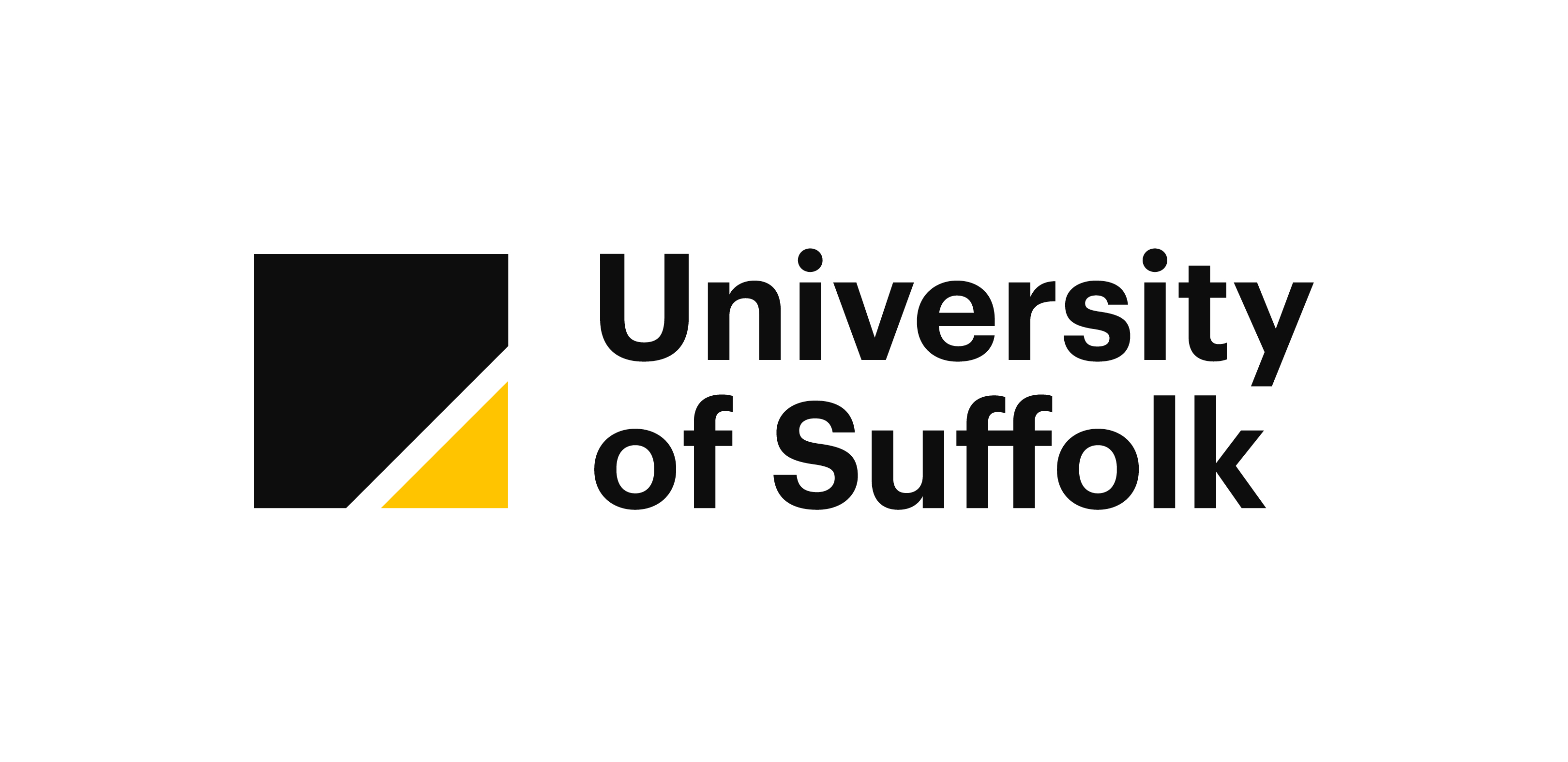 33
[Speaker Notes: So some further thoughts/areas for reflection and discussion personally and professionally.]
Reference
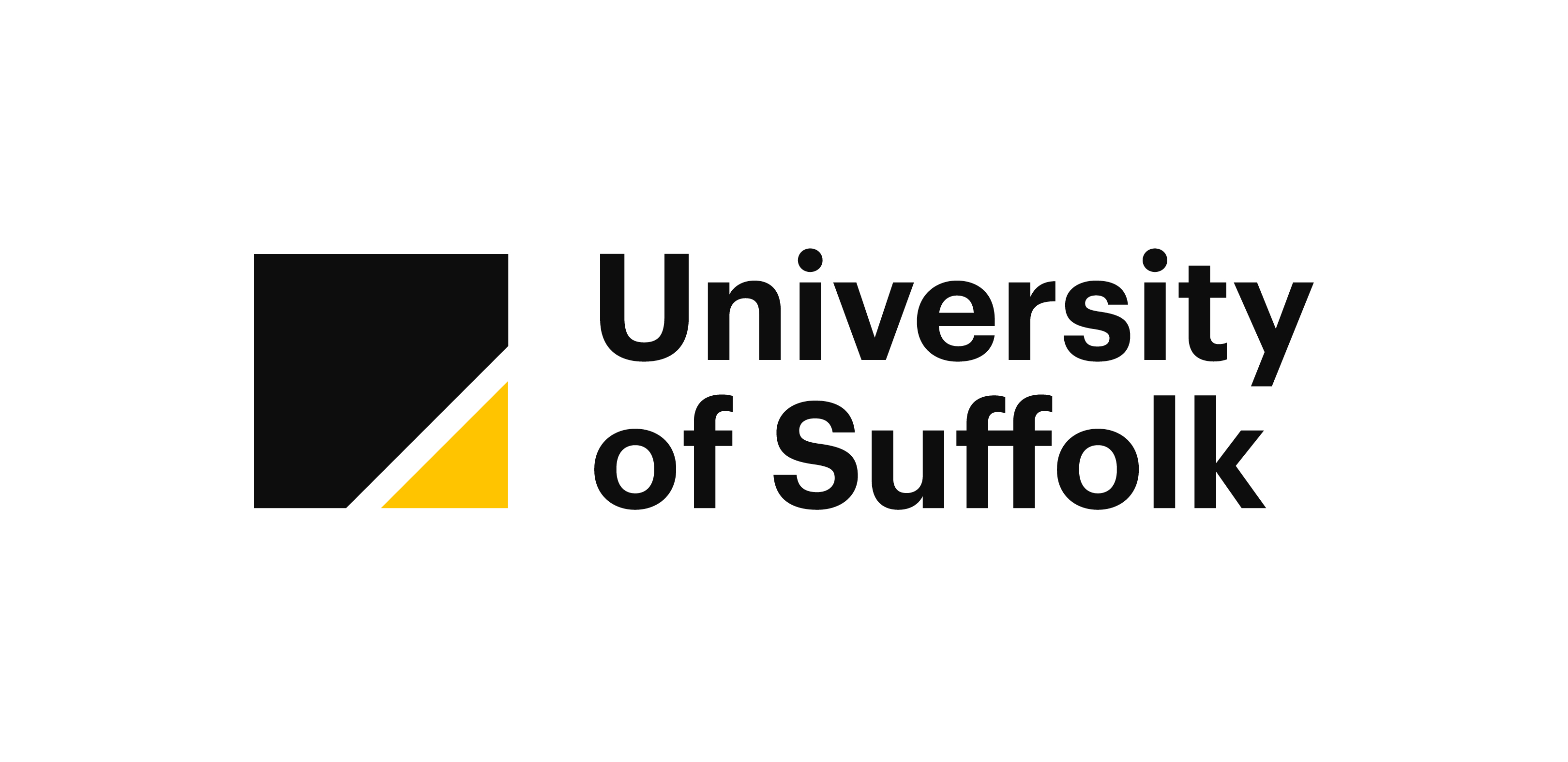 Hollinrake, Hunt, G., Dix, H. and Wagner, A. (2019) Do we practice (or teach) what we preach? Developing a more inclusive learning environment to better prepare social work students for practice through improving the exploration of their different ethnicities within teaching, learning and assessment opportunities. Social Work Education, 38 [5] pp 582-603.
Contacts
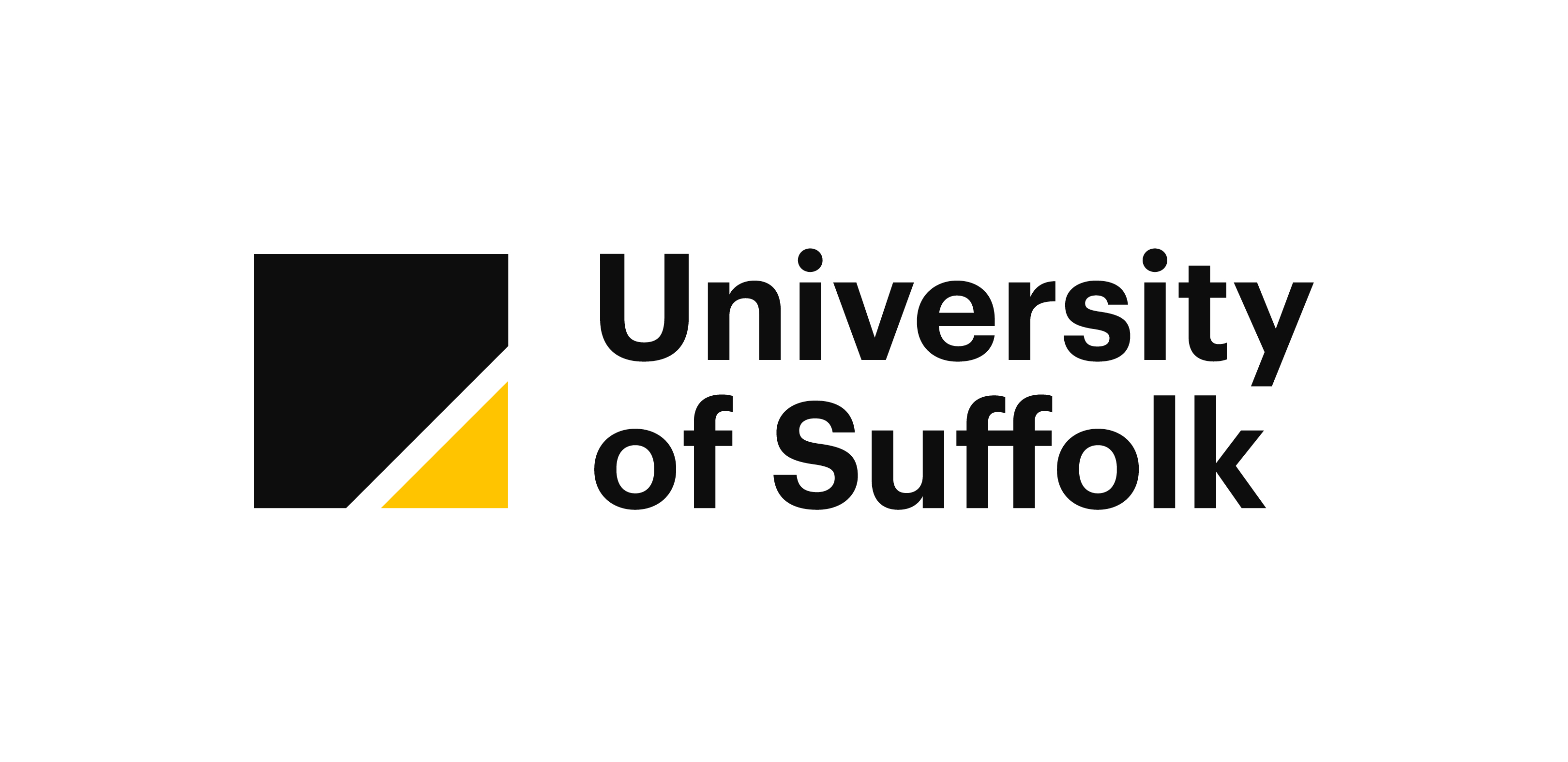 s.hollinrake@uos.ac.uk 
garfield.hunt@uos.ac.uk 
heidi.dix@suffolk.gov.uk